Preventing Page Faults from Telling Your Secrets
Shweta Shinde                  Zheng Leong Chua 
Vishwesh Narayanan        Prateek Saxena
National University of Singapore
Should user application trust the OS?
Operating 
Systems
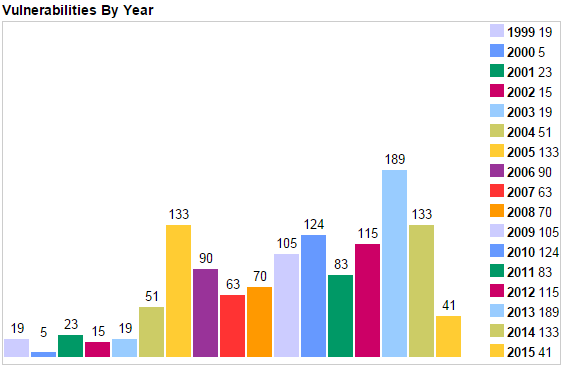 Large TCB 
Increases the risk of 
rootkits and malware
10 MLOC
CVEs in Linux [CVE-DB]
Hypervisor
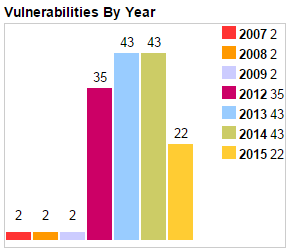 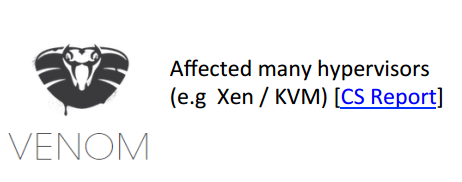 150 KLOC
CVEs in Xen [CVE-DB]
2
Hardware Isolated Enclaves
OS cannot access application’s memory

 Long line of work: Overshadow, Inktag, AppShield, PodArch, Intel SGX, ….
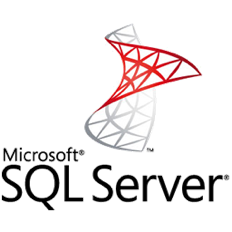 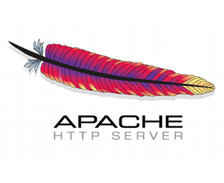 Enclaves
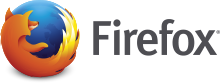 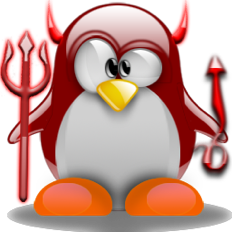 Untrusted OS
Intel SGX
CPU
From October 2015, Intel has started shipping SGX support in commodity Skylake Processors
3
Problem in the Design of Enclaves
OS manages enclave resources
 Opens attack surface via side channels: system calls, file I/O
 Recent attack channel: Page Fault*
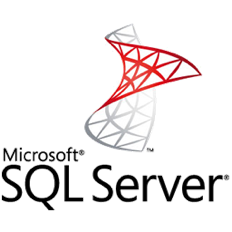 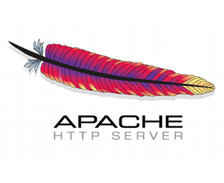 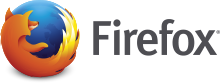 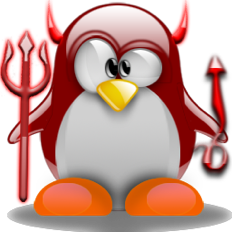 Memory management
Intel SGX CPU
*[Xu et al. – IEEE S&P’15]
4
Are security critical cache-hardened applications vulnerable?
A Real Example: AES Encryption
Virtual  Memory
Enclave’s pages
46
09
idx:
1A
3E
P0
Table 1 [0], …, Table 1 [1b]
Enclave
P1
mov Table1[idx], rax
Table 1 [1c], …, Table1[ff]
P2
Applicationpage table
“Pigeonholes”
Page Accesses
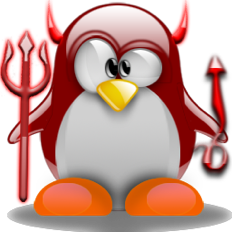 Table 1 [0], …, Table 1 [1b]
Table 1 [1c], …, Table1[ff]
Page faults:
P2
P1
P1
P2
Physical Memory
Intel SGX CPU
Leaks 25 bits of encryption key in first round!
6
[Speaker Notes: Severity and defense]
Contributions
Attacks on real crypto routine implementations


 Technique to eliminate page fault side-channel


 Hardware changes for lowering the overheads
10 / 24 
are vulnerable
Leak 27 bits
on average
Compiler support
for annotations
Performance 
Optimization
7
Pigeonhole Attack Example: Data Access
mov Table1[idx], rax
idx >= 1c
idx < 1c
P2
P1
Table 1
Input dependent data page access leaks
25 bits of information
[Speaker Notes: OS cannot directly access to program memory]
Pigeonhole Attack Example: Code Access
ECDSA Signing Routine
P3:
0x9EB30
test_bit
ec_mul(r, G) {
res = O
nbits = |r|

for (i = nbits-1; i>=0; i--):
  res = dup_point(res)

  if (test_bit(r[i])):
    res = add_points(res, G)

return res }
P2:
0xA6CB0
add_points
r[i]==1
P1:
0xA7310
ec_mul
r[i]==0
Input dependent code page access reveals 
all the bits of ECDSA keys!
9
Impact of Pigeonhole Attacks
Analyzed Libgcrypt v1.6.3,  OpenSSL v1.0.2
 Compiled with gcc v4.8.3 and LLVM v3.4

Leakage via input dependent data page access
AES, CAST5, SEED, Stribog, Tiger, Whirlpool

 Leakage via input dependent code page access 
EdDSA, powm (used by RSA, DSA, ElGamal)
10
Impact of Pigeonhole Attacks
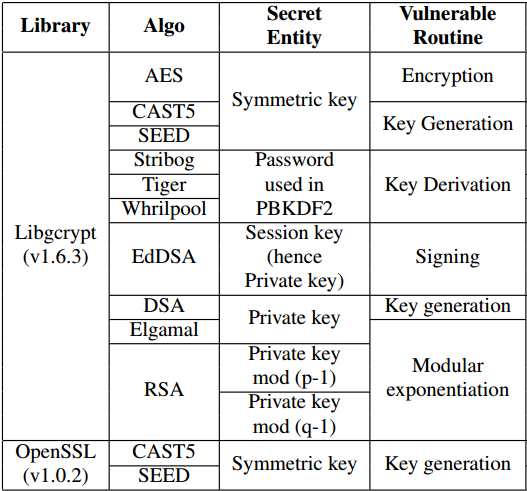 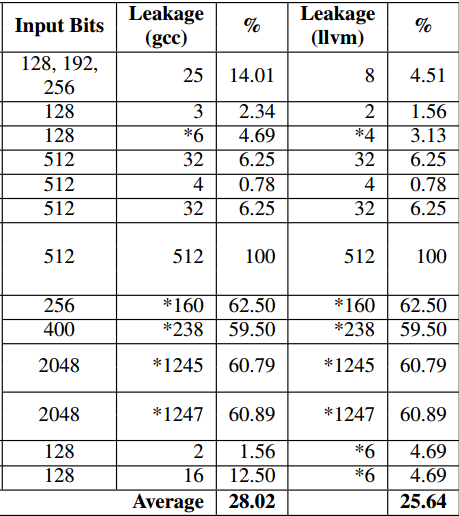 OS can infer significant number of bits
Defenses against Pigeonhole Attacks
A Software-only Defense:Determinising Page Accesses
Observation:
 OS cannot differentiate accesses in a page
Key Insight:
 Confine all input-dependent memory accesses to a staging page
 Program will exhibit same page-access profile independent of the input
Make the program execution Page-fault Oblivious
13
Solution Overview
Enforce Deterministic Page Accesses
Program
Source
Code
Identify Sensitive
Code & Data
Determinise
Page Layout
Rewrite
Program  Instructions
Developer
Annotations
PF-Oblivious
Program
Input
Output
14
Determinising Page Layout
Enclave’s
Staging Page
15
Multiplexed Execution
Fetch all the input-dependent code / data to a staging page

 Execute the dependent-logic within the staging page via a multiplexer

 Save the updated values from data page
Example: Determinising Data Accesses
P0: Code 
Staging Page
P0
mov Table1[idx],rax
mov Table1[idx],rax
Table 1
P1
P1: Data
Staging Page
Table 1
P2
Page-fault 
Profile:
Page-fault 
Profile:
P0 P1 P0 P1 P0 P1 P0 P1
P0 P1 P0 P2 P0 P1 P0 P2
Example: Determinising Code Accesses
P0: Code 
Staging Page
test_bit
P3:
0x9EB30
test_bit
add_points
P2:
0xA6CB0
add_points
ec_mul
ec_mul
P1:
0xA7310
P1: Data
Staging Page
r[i]==1 or 0
Page-fault 
Profile r =1
P1 P2 P1 P3 P1 P1 P2
Page-fault 
Profile:
P0 P1 P0
Page-fault 
Profile r =0
P1 P2 P1 P3 P1
More Complex Example: powm
powm
karatsuba_release
mul_mod
set_cond
Enclave’s
Staging Page
mpih_mul
mpih_divrem
karatsuba_case
mul_N, mul_N_basecase
Arithmetic Operations (addition, subtraction, shift)
Performance Evaluation
*All measurements were conducted on PodArch [NUS-TR]
Evaluation: Unoptimized Overhead
Directly enforcing deterministic multiplexing is costly
Fetch-Save Operations Dominate the Costs
21
Incurs huge overhead for real programs
(> 4000X for powm)
Optimizations:  Exploiting Data Locality
O1: Eliminating copy operations
Skip the save operation for read-only data 

O2: Page Realignment
Merge small data blocks into a single page
Reduces fetch operations
23
Optimizations:  Exploiting Code Locality
O3: Level Merging
mul_mod
Enclave’s
Staging Page
mpih_mul
mpih_divrem
karatsuba_case
mul_N, mul_N_basecase
Arithmetic Operations (addition, subtraction, shift)
Optimizations:  Exploiting Code Locality
O4: MUX Elimination, no staging area
Code Page 1
mul_mod
mpih_mul
mpih_divrem
karatsuba_case
Code Page 2
mul_N, mul_N_basecase
Arithmetic Operations (addition, subtraction, shift)
Optimizations:  Exploiting Code Locality
O5: Control-to-Data Dependency Transformation (if-conversion)
Input-dependent code access
Input-dependent data access
if (c) {
    result = result*2;
}
staging_area[0] = result;
staging_area[1] = result*2;
result = staging_area[c];
End-to-end Solution
Identify Sensitive
Code & Data
Determinise
Page Layout
Rewrite
Program  Instructions
Program
Source
Code
Developer Optimization
Developer
Annotations
PF-Oblivious
Program
Input
Output
Implemented as Clang-LLVM Compiler Pass
27
Evaluation: Effectiveness of Optimizations
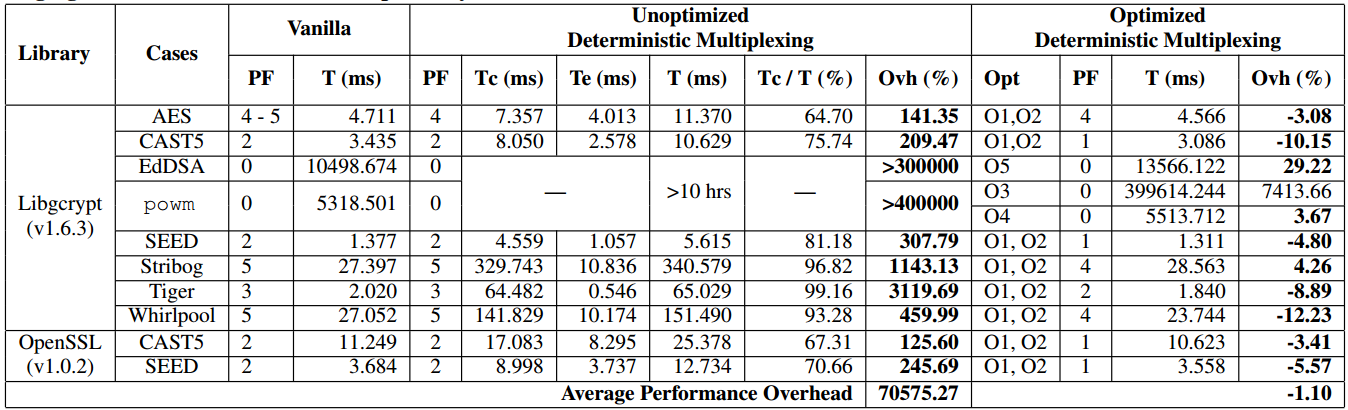 Case-Specific Optimizations Are Orders of Magnitude Better!
28
Hardware-based Solution
Hardware Approach: Contractual Execution
Enclave
OS
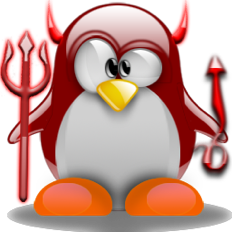 Request
Page Contract: {P1, P2, P3}
Sensitive Computation
Register
Page
Fault
Enclave Fault Handler:
CPU
get TIME
wait (TIME- k)
terminate ()
Abort 
Enclave
30
Potential Hardware Changes
Inform enclave about the page-fault
Support available in SGX v2

Establishing and enforcing contracts
Requires additional hardware support

Implemented as amendments to PodArch
31
Evaluation: Hardware-based Solution Overhead
A Simpler Defense with 7% overheads is possible with a hardware modification!
32
Related Work
Oblivious RAM
Self-paging
Cache
Hardening
Time
Bucketing
33
[Speaker Notes: Cache hardening
ORAM]
Conclusion
Attacks on OpenSSL and Libgrcypt implementations


 Software defense by determinzing page faults


 Hardware approach reduces overhead to 6.77%
10 / 24 
are vulnerable
27-100 %
leakage
Compiler support
for annotations
Max. 29.22% opt. overhead
34
Intel’s Note for Enclave Programmers
35
Contact
Shweta Shinde  
    shweta24@comp.nus.edu.sg
Thank You !
36
References
[CCS’15] Y. Xu, W. Cui, and M. Peinado, Controlled-Channel Attacks: Deterministic Side Channels for Untrusted Operating Systems
[OSDI’14] A. Baumann, M. Peinado, G. Hunt, Shielding Applications from an Untrusted Cloud with Haven.
[HASP’13] F. McKeen, I. Alexandrovich, A. Berenzon, C. V. Rozas, H. Shafi, V. Shanbhogue, U. R. Savagaonkar, Innovative Instructions and Software Model for Isolated Execution
[S&P’15] Shweta Shinde, Shruti Tople, Deepak Kathayat, Prateek Saxena, Poster: PodArch: Protecting Legacy Applications with a Purely Hardware TCB
[JACM ‘96] O. Goldreich and R. Ostrovsky, Software Protection and Simulation on Oblivious RAMs
Software Guard Extensions Programming Reference Rev. 2 software.intel.com/sites/default/files/329298-002.pdf
Intel® Software Guard Extensions Enclave Writer’s Guide https://software.intel.com/sites/default/files/managed/ae/48/Software-Guard-Extensions-Enclave-Writers-Guide.pdf
37
Backup Slides
If staging area doesn’t fit in  page?
Compacted Multiplexing with Smart Copy:
While fetching, keep over-writing the fake blocks
Copy real block in non-overlapping location in the page
OS cannot see that the copy within a page is overwriting the content
39
AES: Information Leakage Calculations
AES first round uses the first 128 bits of the key
Initial uncertainty =  2128
OS knows for half the bits 
if the index is less than 0x1c (28 8-bit values)
Final uncertainty = 264 × 288
Information leakage (in bits) 
	log2(2128− (264 × 288)) 
= 25.54 bits
40
Timing Channel
Crypto implementations have balanced execution trees

If the adversary can distinguish executions in the PF-oblivious execution, then he can learn that information even in absence of PF-channel